“বিস্‌মিল্লাহির রহ্‌মানির রহীম”
আজকের পাঠে সকল শিক্ষার্থীকে শুভেচ্ছা ও
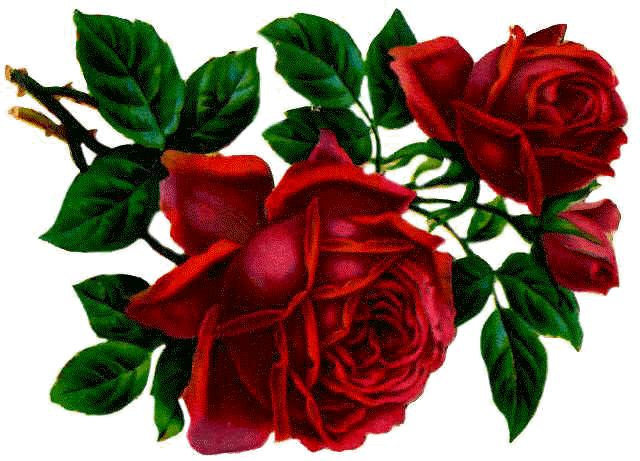 স্বাগতম
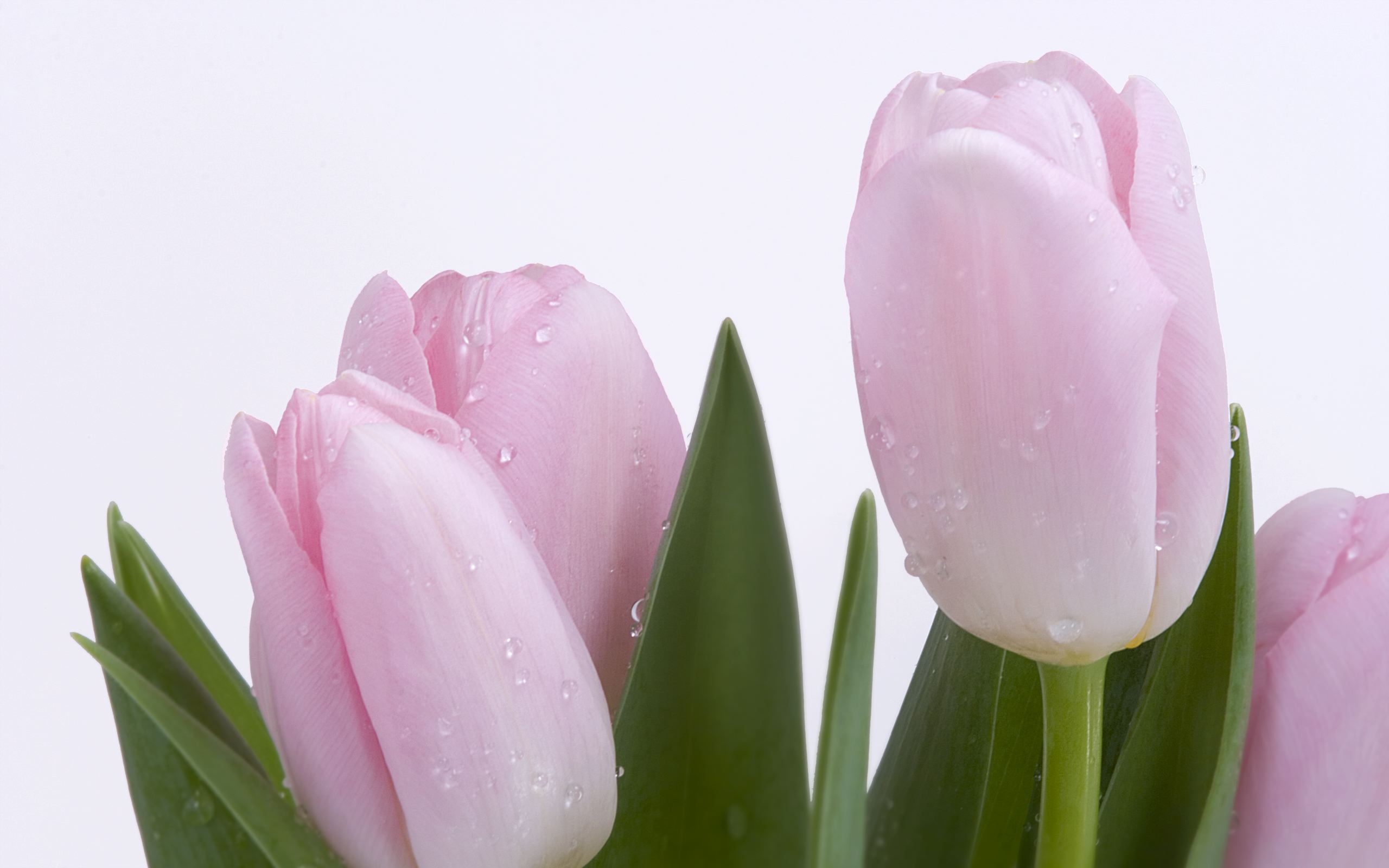 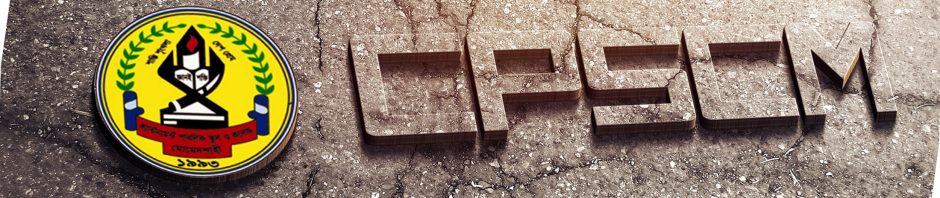 উপস্থাপনায়
গণিত বিভাগ
ক্যান্টনমেন্ট পাবলিক স্কুল ও কলেজ, মোমেনশাহী।
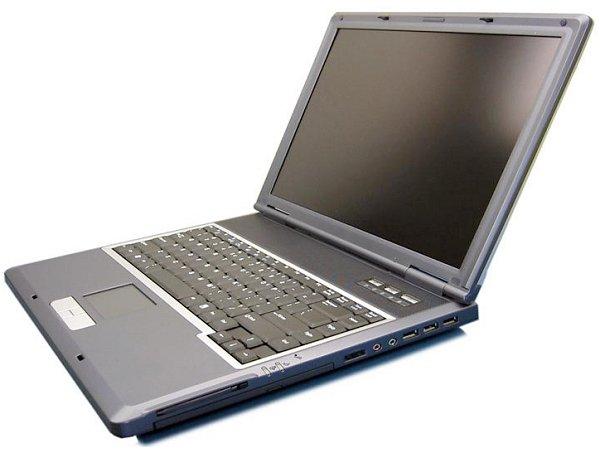 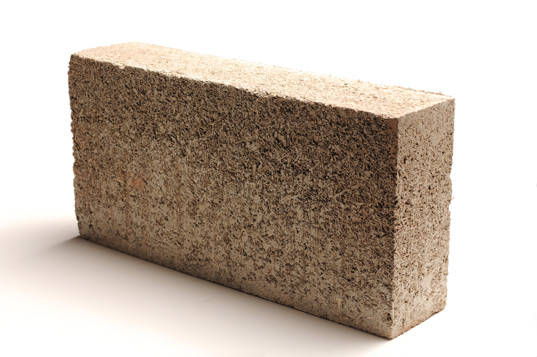 ছবি গুলোর প্রত্যেক পৃষ্ঠ আয়তক্ষেত্র
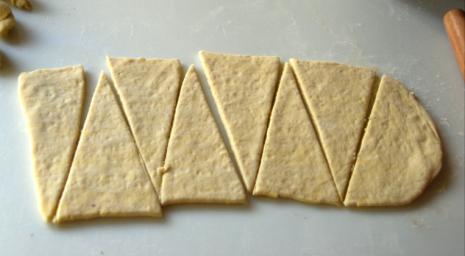 ত্রিভুজক্ষেত্র
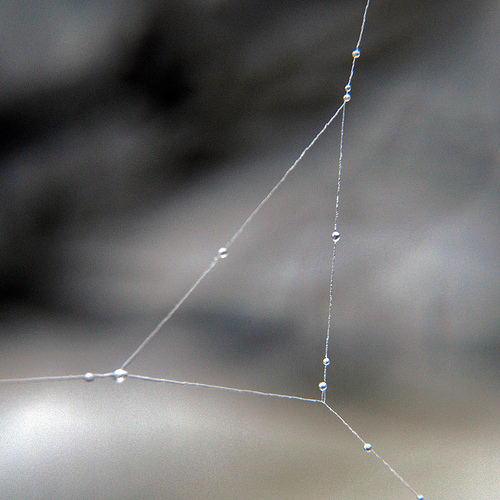 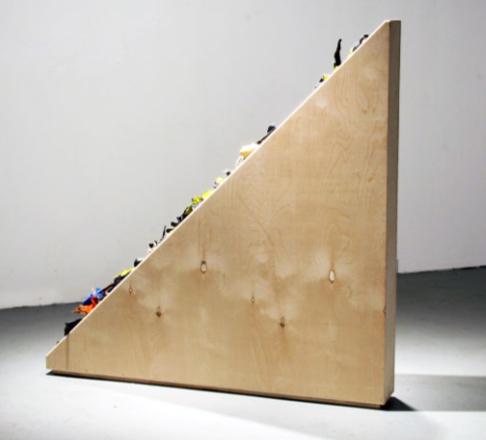 অধ্যায়ঃ ১৫ 
   পাঠঃ ১
আজকের আলোচ্য বিষয়
নবম শ্রেণি 
বিষয় : গণিত
পঞ্চদশ অধ্যায় 
ক্ষেত্রফল সম্পর্কিত উপপাদ্য ও সম্পাদ্য
শিখন ফল
এ পাঠ শেষে শিক্ষার্থীরা ........
1। বহুভুজ ক্ষেত্রের ক্ষেত্রফলের ধারণা ব্যাখ্যা করতে পারবে।  
2। ক্ষেত্রফল সংক্রান্ত উপপাদ্য যাচাই ও প্রমাণ করতে পারবে।
উপপাদ্যঃ ১
প্রমাণ কর যে, একই ভূমির উপর এবং একই সমান্তরাল রেখাযুগলের মধ্যে অবস্থিত সকল ত্রিভুজের ক্ষেত্রফল সমান।
A
F
E
D
B
C
A
F
E
D
B
C
A
F
E
D
বিশেষ নির্বাচনঃ
ABC  ও  DBC ত্রিভুজক্ষেত্রদ্বয়ের
একই ভূমি BC এর উপর এবং
একই সমান্তরাল রেখাযুগল BC ও AD এর মধ্যে অবস্থিত।
প্রমাণ করতে হবে যে, 
 Δ ক্ষেত্র ABC এর ক্ষেত্রফল = Δ ক্ষেত্র DBC ক্ষেত্রফল
B
C
অংকনঃ
BC রেখাংশের B ও C বিন্দুতে যথাক্রমে BE ও CF লম্ব অংকন করি।
এরা AD রেখার বর্ধিত অংশকে E বিন্দুতে এবং AD রেখাকে F বিন্দুতে ছেদ করে। । ফলে EBCF একটি আয়তক্ষেত্র তৈরি হয়।
প্রমাণঃ
EBCF একটি আয়তক্ষেত্র , এখন
Δ ক্ষেত্র ABC  এবং আয়তক্ষেত্র EBCF  একই ভুমি BC এর উপর এবং
BC ও ED সমান্তরাল রেখাংশের মধ্যে অবস্থিত।
Δ ক্ষেত্র  ABC এর  ক্ষেত্রফল   = Δ ক্ষেত্র  DBC এর  ক্ষেত্রফল    						(প্রমাণিত )
দলীয় কাজ
ক- দল
খ- দল
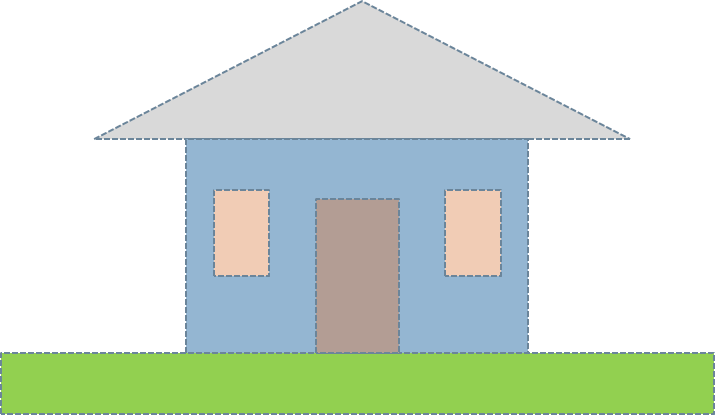 বাড়ির কাজ
মূল্যায়ন
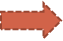 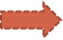 শিক্ষাই জাতির মেরুদণ্ড
পাঠ সমাপ্তি ঘোষণাঃ
সকল শিক্ষার্থীর  সার্বিক কল্যাণ কামনা করে আজকের পাঠদান শেষ করছি-
আল্লাহ্‌ হাফেজ